Οι Κατευθύνσεις στο τμήμα Μηχανικών Πληροφορικής
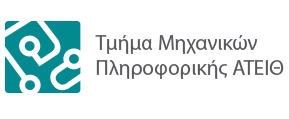 2019
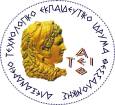 Τμ. Μηχ. Πληροφορικής, 2019
ΚΑΤΕΥΘΥΝΣΕΙΣ ΣΤΟ ΠΡΟΓΡΑΜΜΑ ΣΠΟΥΔΩΝ
1
ΠΡΟΠΤΥΧΙΑΚΟ ΠΡΟΓΡΑΜΜΑ ΣΠΟΥΔΩΝ
ΜΑΘΗΜΑΤΑ ΚΟΡΜΟΥ
Εξάμηνα
Α’ - Ε’
ΚΑΤΕΥΘΥΝΣΗ ΜΗΧ. ΛΟΓΙΣΜΙΚΟΥ
ΚΑΤΕΥΘΥΝΣΗ 
ΜΗΧ.
ΔΙΚΤΥΩΝ
ΚΑΤΕΥΘΥΝΣΗ ΜΗΧ. ΥΠΟΛΟΓΙΣΤΩΝ
Εξάμηνα
ΣΤ’ - Ζ’
Εξάμηνο
ΠΡΑΚΤΙΚΗ ΑΣΚΗΣΗ
ΠΤΥΧΙΑΚΗ ΕΡΓΑΣΙΑ
Η’
Τμ. Μηχ. Πληροφορικής, 2019
ΚΑΤΕΥΘΥΝΣΕΙΣ ΣΤΟ ΠΡΟΓΡΑΜΜΑ ΣΠΟΥΔΩΝ
2
ΠΡΟΠΤΥΧΙΑΚΟ ΠΡΟΓΡΑΜΜΑ ΣΠΟΥΔΩΝ (Α)
Α’ Εξάμηνο
Τμ. Μηχ. Πληροφορικής, 2019
ΚΑΤΕΥΘΥΝΣΕΙΣ ΣΤΟ ΠΡΟΓΡΑΜΜΑ ΣΠΟΥΔΩΝ
3
ΠΡΟΠΤΥΧΙΑΚΟ ΠΡΟΓΡΑΜΜΑ ΣΠΟΥΔΩΝ (Β)
Β’ Εξάμηνο
Τμ. Μηχ. Πληροφορικής, 2019
ΚΑΤΕΥΘΥΝΣΕΙΣ ΣΤΟ ΠΡΟΓΡΑΜΜΑ ΣΠΟΥΔΩΝ
4
ΠΡΟΠΤΥΧΙΑΚΟ ΠΡΟΓΡΑΜΜΑ ΣΠΟΥΔΩΝ (Γ)
Γ’ Εξάμηνο
Τμ. Μηχ. Πληροφορικής, 2019
ΚΑΤΕΥΘΥΝΣΕΙΣ ΣΤΟ ΠΡΟΓΡΑΜΜΑ ΣΠΟΥΔΩΝ
5
ΠΡΟΠΤΥΧΙΑΚΟ ΠΡΟΓΡΑΜΜΑ ΣΠΟΥΔΩΝ (Δ)
Δ’ Εξάμηνο
Τμ. Μηχ. Πληροφορικής, 2019
ΚΑΤΕΥΘΥΝΣΕΙΣ ΣΤΟ ΠΡΟΓΡΑΜΜΑ ΣΠΟΥΔΩΝ
6
ΠΡΟΠΤΥΧΙΑΚΟ ΠΡΟΓΡΑΜΜΑ ΣΠΟΥΔΩΝ (Ε)
Ε’ Εξάμηνο
Τμ. Μηχ. Πληροφορικής, 2019
ΚΑΤΕΥΘΥΝΣΕΙΣ ΣΤΟ ΠΡΟΓΡΑΜΜΑ ΣΠΟΥΔΩΝ
7
ΠΡΟΑΠΑΙΤΟΥΜΕΝΑ
Από το Χειμερινό Εξάμηνο 2017:
α) Το Μάθημα «5101 - Εισαγωγή στην Πληροφορική» είναι προαπαιτούμενο για τα παρακάτω μαθήματα :
5501 - Αρχές Σχεδίασης Λειτουργικών Συστημάτων (Θεωρία)
5303 - Οργάνωση και Αρχιτεκτονική Υπολ. Συστημάτων (Θεωρία και Εργαστήριο)
β) Το Μάθημα «5102 - Αλγοριθμική και Προγραμματισμός» είναι προαπαιτούμενο για τα παρακάτω μαθήματα :
5201 - Αντικειμενοστρεφής Προγραμματισμός (Θεωρία και Εργαστήριο) 
5302 - Δομές Δεδομένων και Ανάλυση Αλγορίθμων (Θεωρία και Εργαστήριο)
Τμ. Μηχ. Πληροφορικής, 2019
ΚΑΤΕΥΘΥΝΣΕΙΣ ΣΤΟ ΠΡΟΓΡΑΜΜΑ ΣΠΟΥΔΩΝ
8
ΚΑΤΕΥΘΥΝΣΕΙΣ: ΣΤ, Ζ Εξάμηνα
Οι φοιτητές που εισήχθησαν τον Σεπτέμβριο του 2013 και μετά, υποχρεούνται να δηλώσουν κατεύθυνση σπουδών κατά την εγγραφή τους στο 6ο εξάμηνο. Υπάρχουν τρεις κατευθύνσεις: 
 Κατεύθυνση Μηχανικού Λογισμικού 
 Κατεύθυνση Μηχανικού Δικτύων 
 Κατεύθυνση Μηχανικού Ηλεκτρονικών Υπολογιστών 
Ο φοιτητής υποχρεούται να πάρει τουλάχιστον 30 Πιστωτικές Μονάδες από τα μαθήματα της κατεύθυνσής του και έως 30 Πιστωτικές Μονάδες από τα υπόλοιπα μαθήματα του 6ου και 7ου εξαμήνου ώστε να συμπληρώσει 240 Πιστωτικές Μονάδες για το πτυχίο (συμπεριλαμβανομένης πτυχιακής εργασίας και πρακτικής άσκησης). 
Για τους φοιτητές που εισήχθησαν πριν από τον Σεπτέμβριο του 2013, όλα τα μαθήματα 6ου και 7ου εξαμήνου θεωρούνται επιλογής υποχρεωτικά. Ο φοιτητής υποχρεούται να πάρει 30 Διδακτικές μονάδες από το 6ο εξάμηνο και 30 Πιστωτικές Μονάδες από το 7ο εξάμηνο ώστε να συμπληρώσει 240 Πιστωτικές Μονάδες για το πτυχίο (συμπεριλαμβανομένης πτυχιακής εργασίας και πρακτικής άσκησης).
Τμ. Μηχ. Πληροφορικής, 2019
ΚΑΤΕΥΘΥΝΣΕΙΣ ΣΤΟ ΠΡΟΓΡΑΜΜΑ ΣΠΟΥΔΩΝ
9
ΚΑΤΕΥΘΥΝΣΗ ΜΗΧΑΝΙΚΩΝ ΛΟΓΙΣΜΙΚΟΥ (ΣΤ, Ζ)
ΣΤ’ Εξάμηνο




Ζ’ Εξάμηνο
Τμ. Μηχ. Πληροφορικής, 2019
ΚΑΤΕΥΘΥΝΣΕΙΣ ΣΤΟ ΠΡΟΓΡΑΜΜΑ ΣΠΟΥΔΩΝ
10
ΚΑΤΕΥΘΥΝΣΗ ΜΗΧΑΝΙΚΩΝ ΔΙΚΤΥΩΝ (ΣΤ, Ζ)
ΣΤ’ Εξάμηνο






 Ζ’ Εξάμηνο
Τμ. Μηχ. Πληροφορικής, 2019
ΚΑΤΕΥΘΥΝΣΕΙΣ ΣΤΟ ΠΡΟΓΡΑΜΜΑ ΣΠΟΥΔΩΝ
11
ΚΑΤΕΥΘΥΝΣΗ ΜΗΧΑΝΙΚΩΝ Η/Υ (ΣΤ, Ζ)
ΣΤ’ Εξάμηνο




Ζ’ Εξάμηνο
Τμ. Μηχ. Πληροφορικής, 2019
ΚΑΤΕΥΘΥΝΣΕΙΣ ΣΤΟ ΠΡΟΓΡΑΜΜΑ ΣΠΟΥΔΩΝ
12
ΠΡΟΠΤΥΧΙΑΚΟ ΠΡΟΓΡΑΜΜΑ ΣΠΟΥΔΩΝ (Η’)
Η’ Εξάμηνο
Τμ. Μηχ. Πληροφορικής, 2019
ΚΑΤΕΥΘΥΝΣΕΙΣ ΣΤΟ ΠΡΟΓΡΑΜΜΑ ΣΠΟΥΔΩΝ
13